Cybex-p Threat Intelligence Graph
T17- Adam Cassell
State of Cybersecurity Research at UNR
https://www.unr.edu/nevada-today/news/2019/cybersecurity-programs
(0:00 – 1:45)
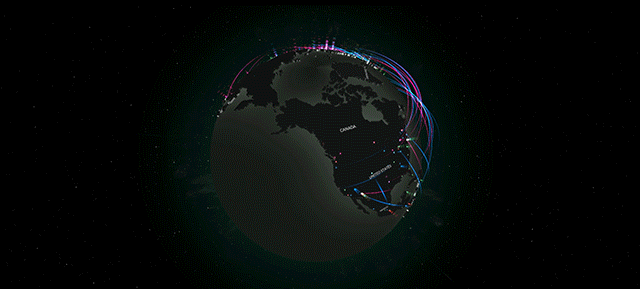 Agenda
Why TI-Graph?
What is it?
Why me?
Features
Who benefits?
Conclusion
Why Do we need Cybex TI-Graph?
The world needs a centralized platform for cybersecurity research and information exchange
Cybex-P is the proposed solution
Led by Dr. Sengupta
Cybex-P requires a front-end interface for researchers and analysts
Cybex-P Threat Intelligence Graph (TI-Graph) is the answer!
What is the Cybex-p threat intelligence graph?
Front-end web application for the Cybex-P platform
User can view Indicators of Compromise (IOCs) 
Graph-based view
View network entities, their relationships, and attributes
Cybex-P database provides cybersecurity context
why am I doing it?
Opens the door for future HCI research opportunities on this project
Gain exposure to new web technologies
Improve React development skillset
Explore graph and data visualization techniques
Feature DEMO
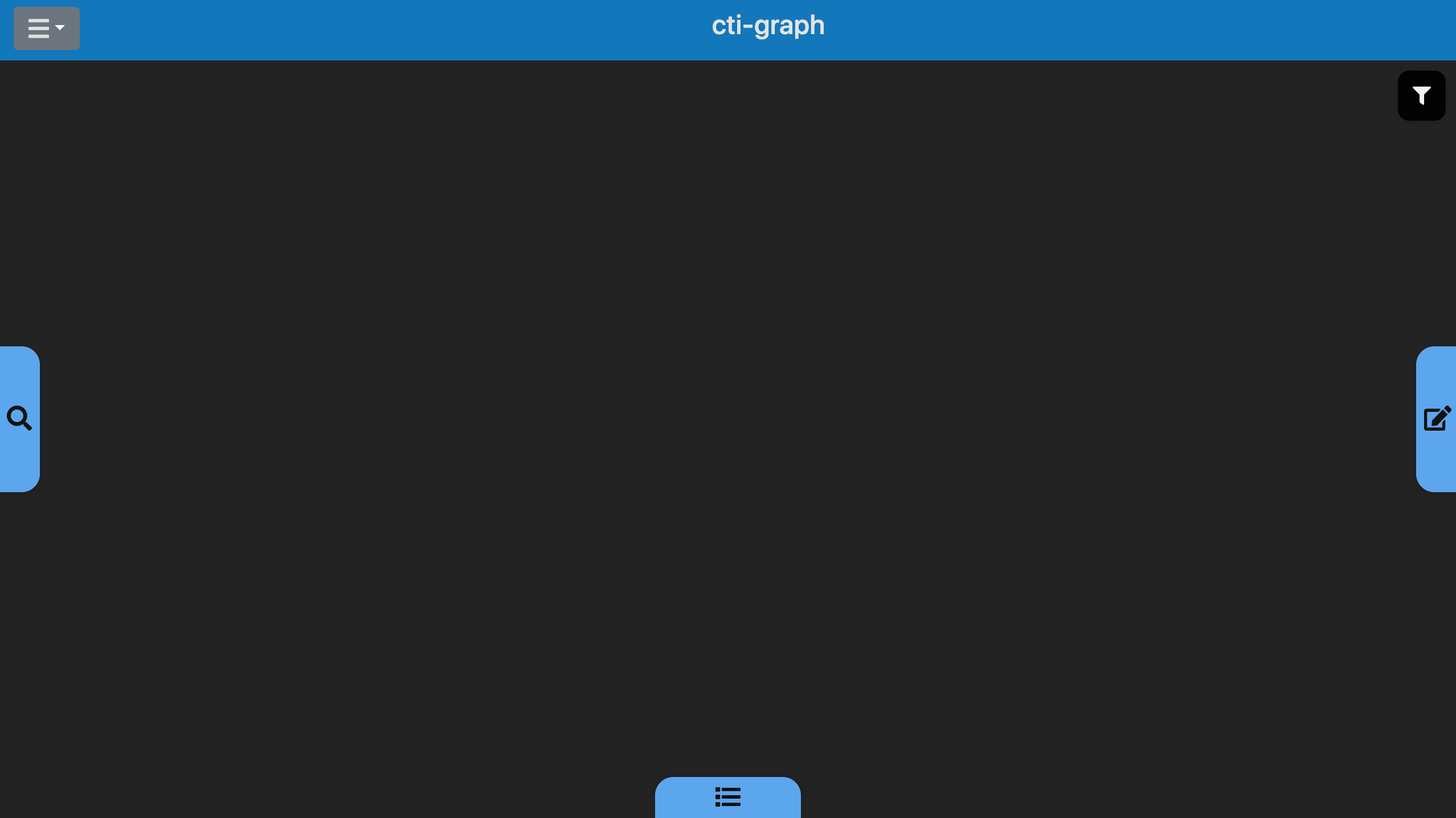 Start View
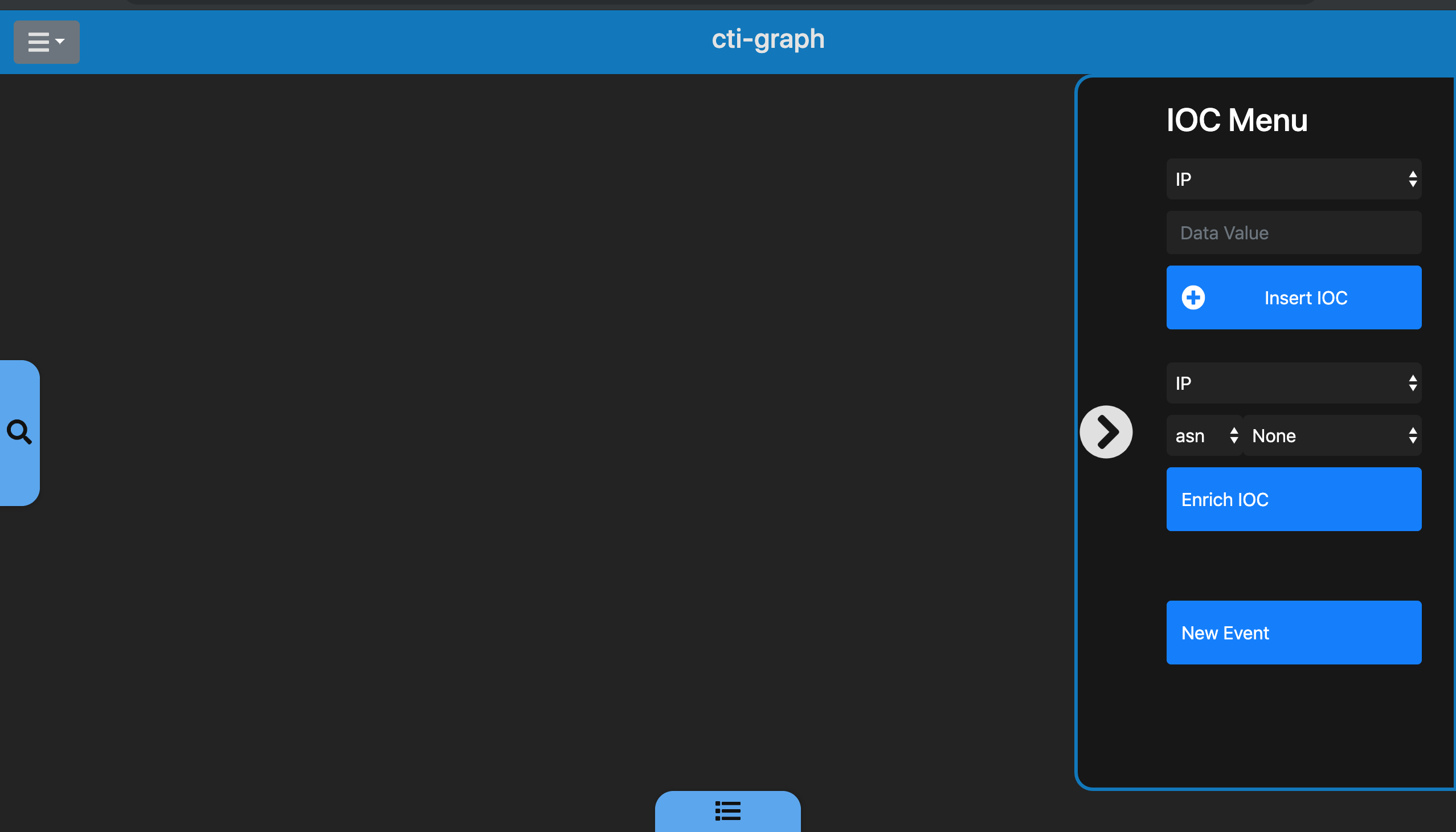 Feature 1- Choose an IP to investigate
Feature 2 – Enrich an IP
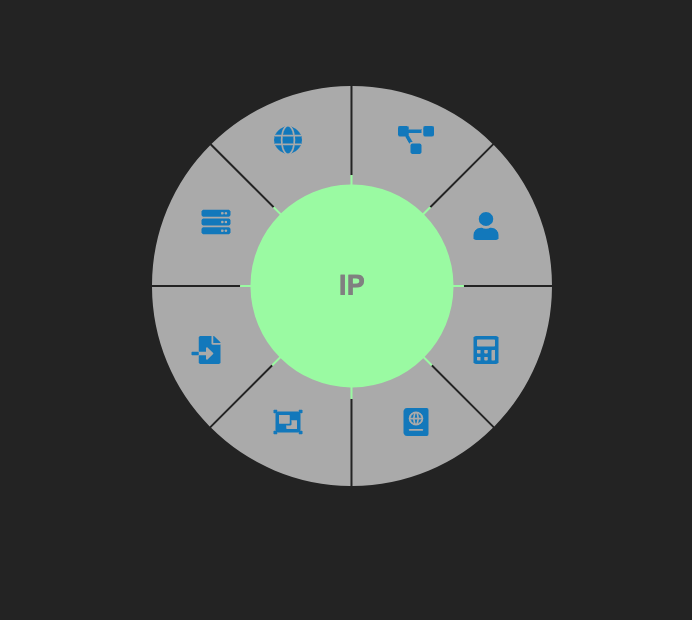 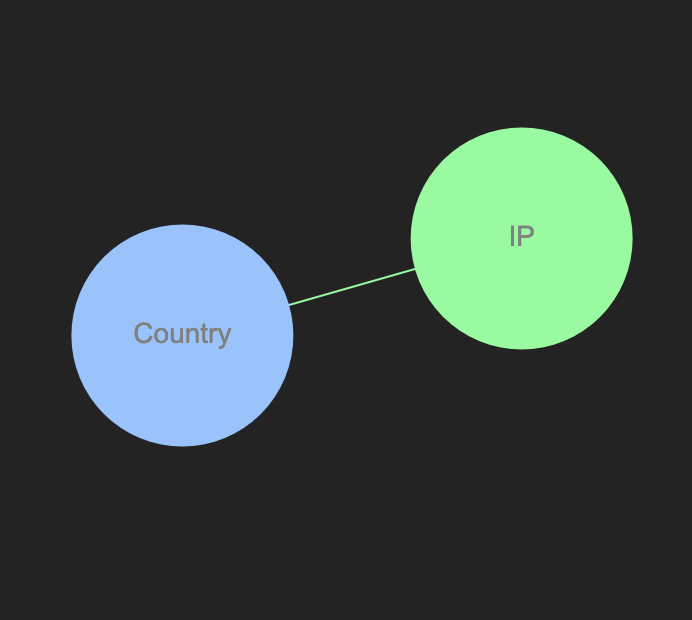 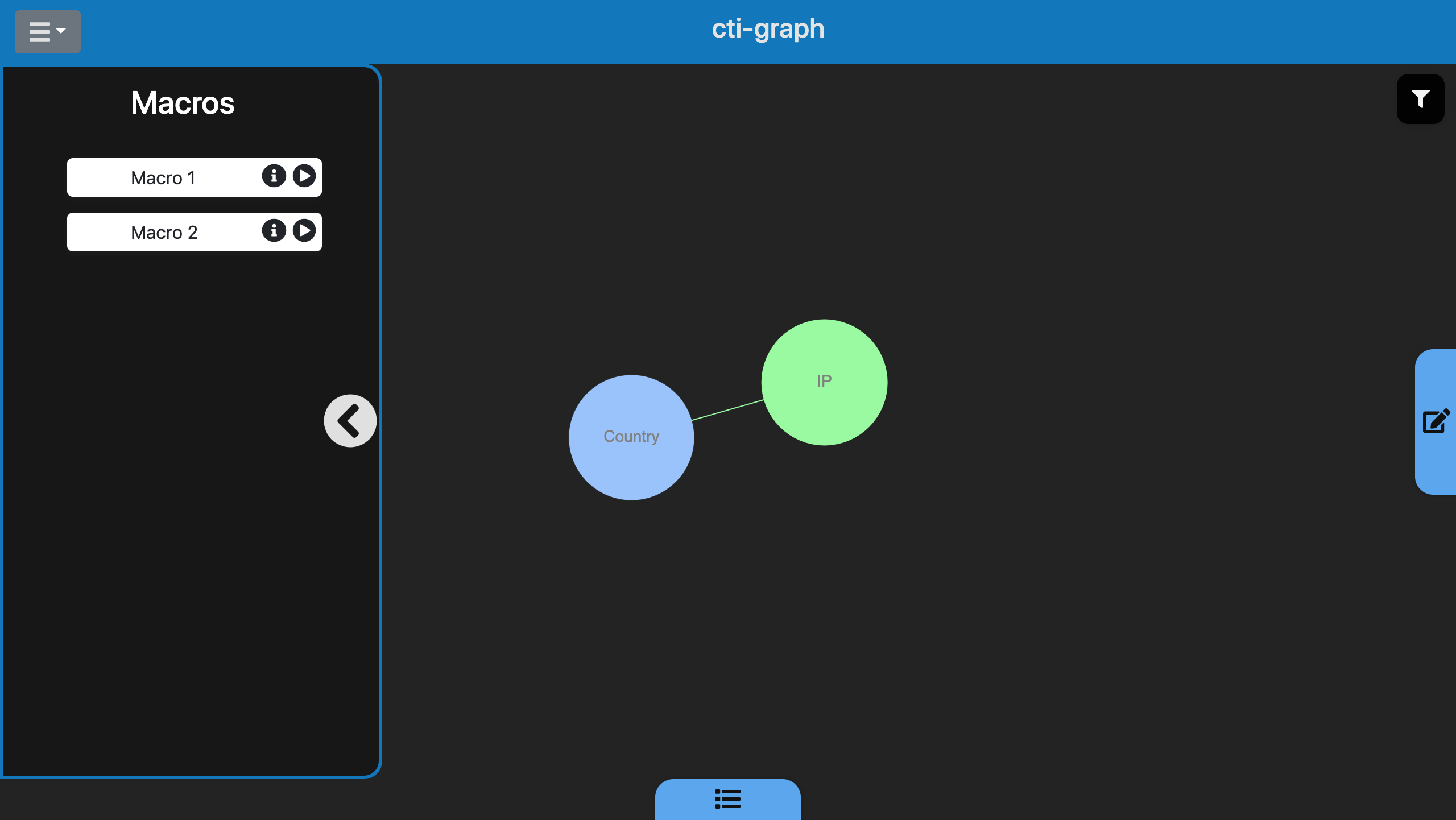 Feature 3 – Run a macro
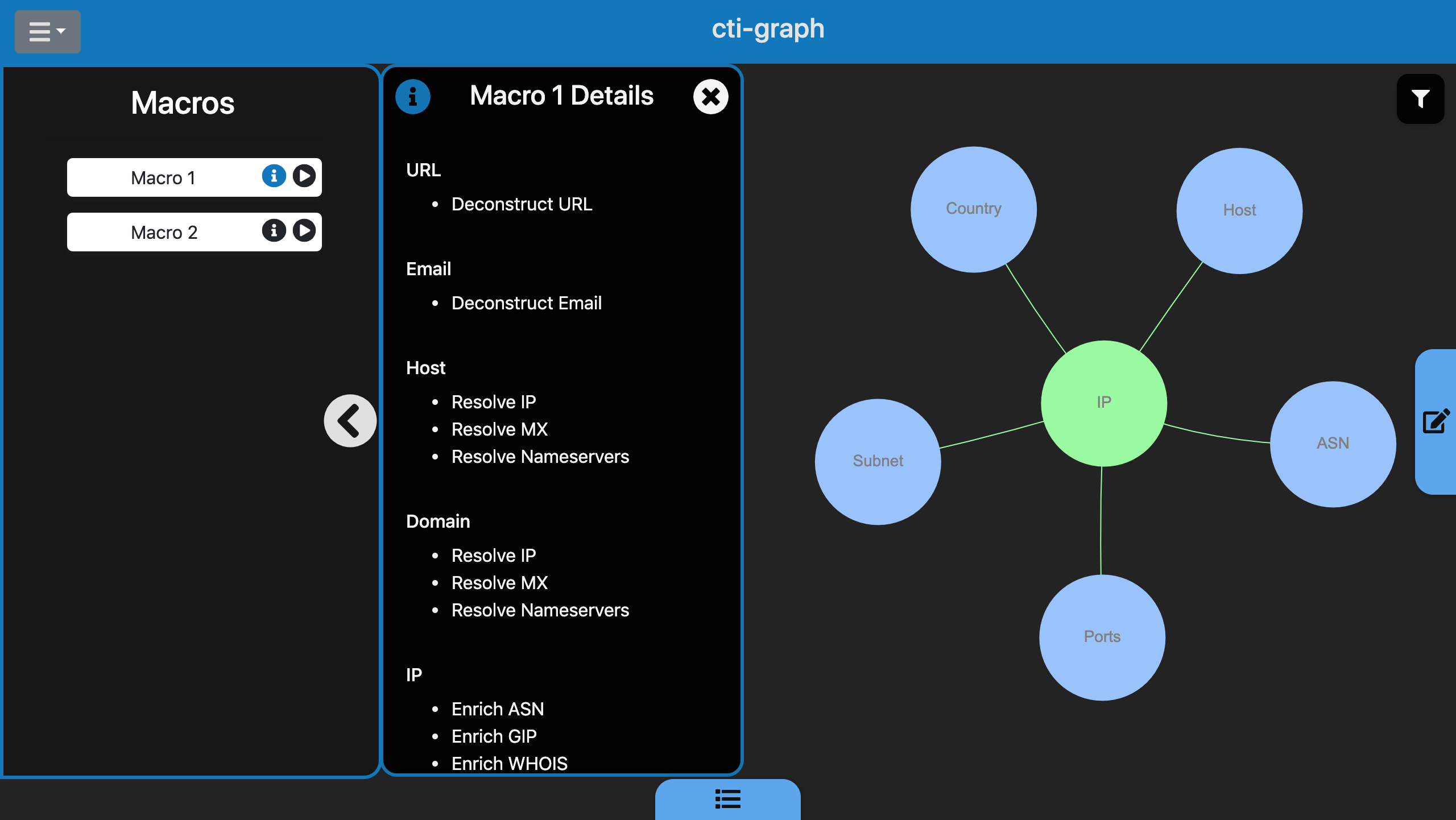 Feature 3 – Run a macro (Cont)
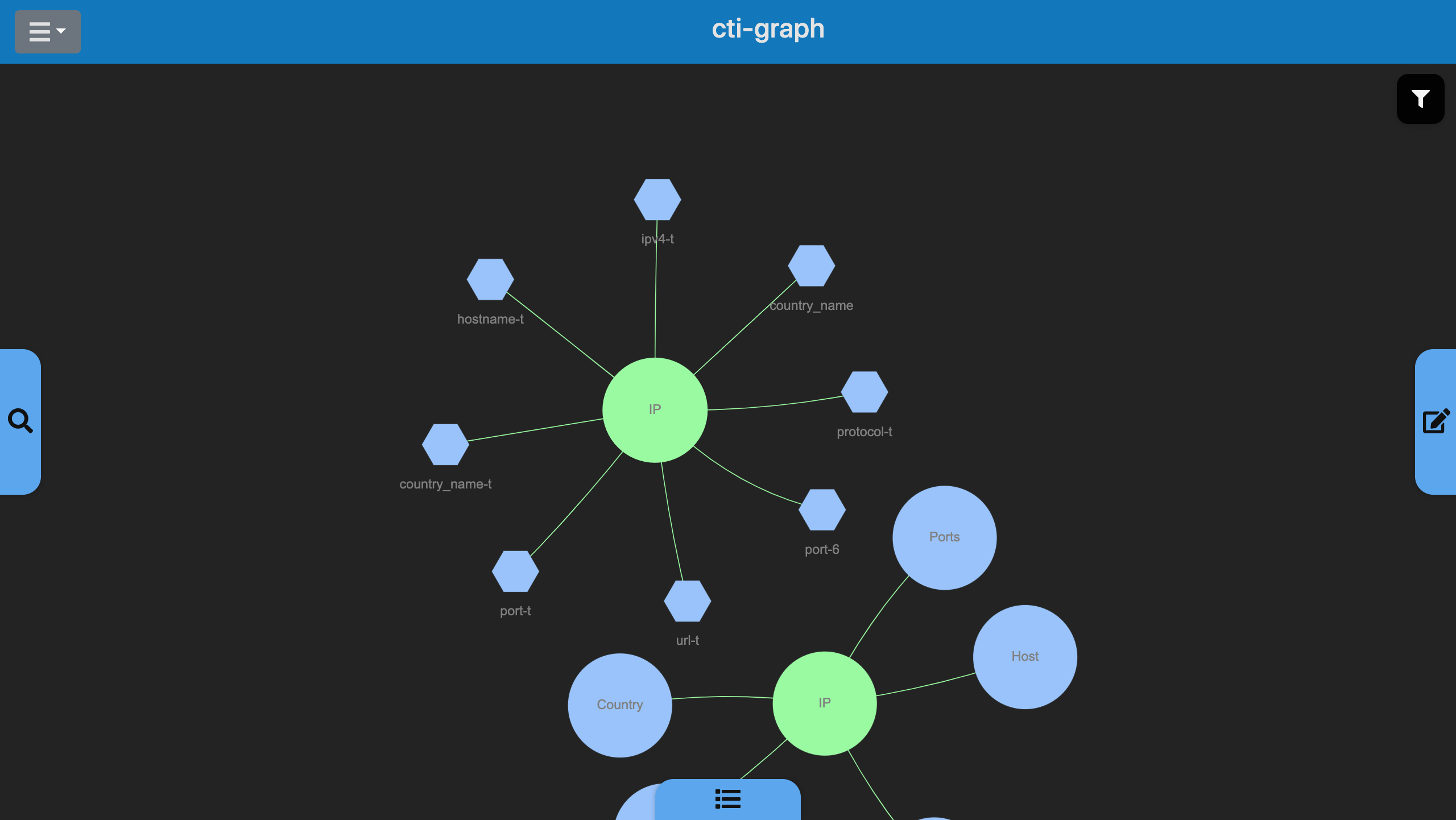 Feature 4 – Cybex Enrichment
Feature 5 – Focus on a node
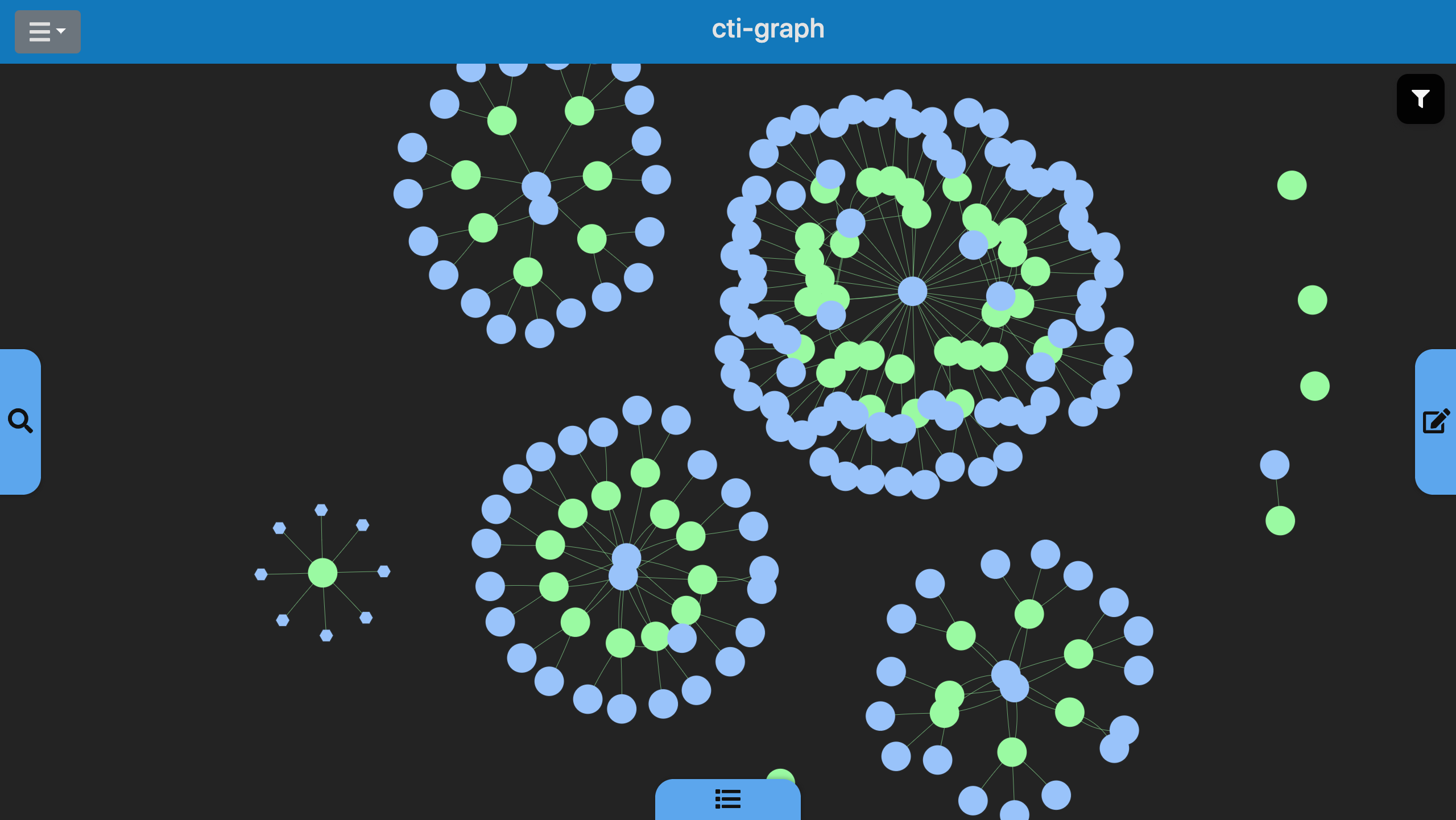 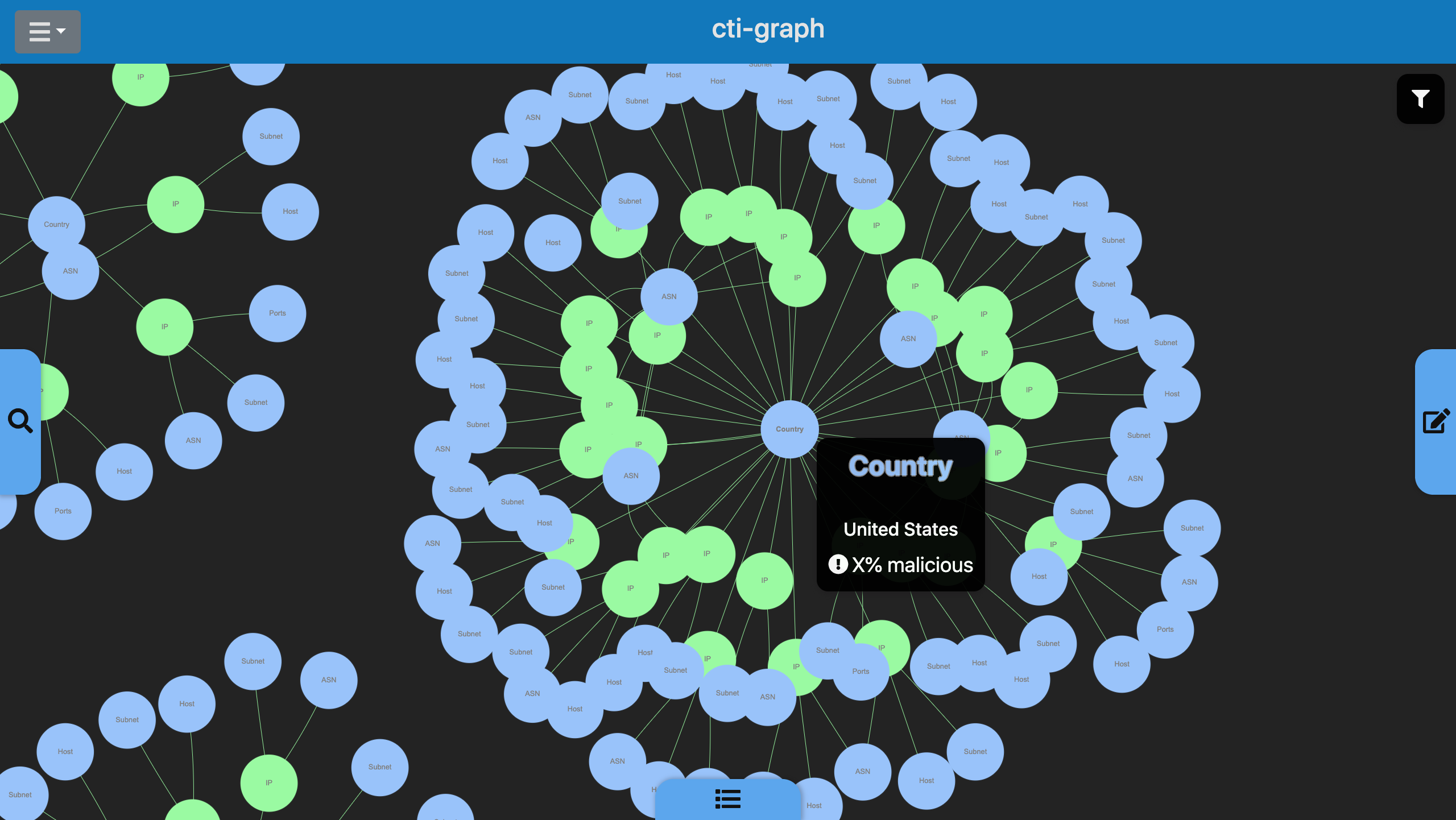 Who is this for?
Cybex-P team 
Validate and test backend platform
Researchers 
Analyze relationships and trends
Cybersecurity engineers (governments, businesses)
Identify the biggest threats to critical assets
Thank you
Questions?